PROTEINS
Dr.Kavitha.S.Kumar
Assistant Professor  
Department of Biochemistry
St. Mary’s College
Thrissur-680020
Kerala
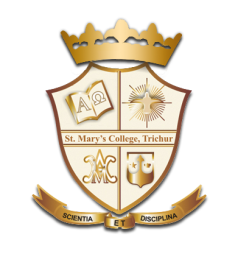 Proteins are biochemical compounds consisting of one or more polypeptides typically folded into a globular or fibrous form in a biologically functional way 
Proteins are made of 20 amino acids linked by peptide bonds
Polypeptide backbone is the repeating sequence of the N-C-C-N-C-C… in the peptide bond
The side chain or R group is not part of the backbone or the peptide bond
Proteins,Dr.Kavitha.S.Kumar,St.Mary’s College
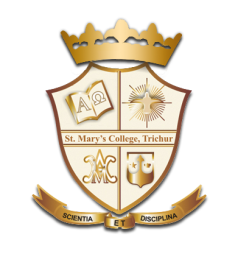 Polypeptide Backbone
Proteins,Dr.Kavitha.S.Kumar,St.Mary’s College
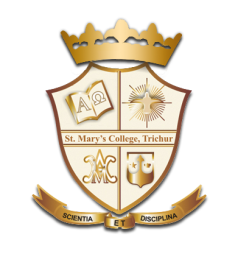 Protein Folding
The peptide bond allows for rotation around it and therefore the protein can fold and orient the R groups in favorable positions
Weak non-covalent interactions will hold the protein in its functional shape – these are the shape
Non-covalent Bonds in Proteins
Proteins,Dr.Kavitha.S.Kumar,St.Mary’s College
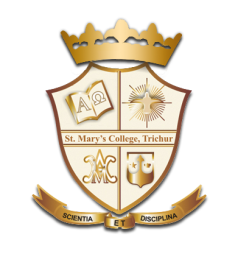 Hydrogen Bonds in Proteins
H-bonds form between
atoms involved in the peptide bond
peptide bond atoms and R groups
R groups
Proteins,Dr.Kavitha.S.Kumar,St.Mary’s College
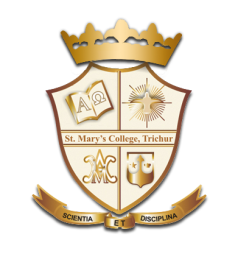 Protein Folding
Proteins shape is determined by the sequence of the amino acids
The final shape is called the conformation and has the lowest free energy possible
Denaturation is the process of unfolding the protein
Can be down with heat, pH or chemical compounds
In the chemical compound, can remove and have the protein renature or refold
Proteins,Dr.Kavitha.S.Kumar,St.Mary’s College
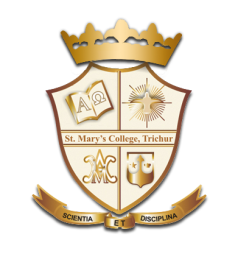 Levels of Organization
Primary structure
	Amino acid sequence of the protein
Secondary structure
H bonds in the peptide chain backbone
-helix and -sheets
Tertiary structure
Non-covalent interactions between the R groups within the protein
Quanternary structure
Interaction between 2 polypeptide chains
Proteins,Dr.Kavitha.S.Kumar,St.Mary’s College
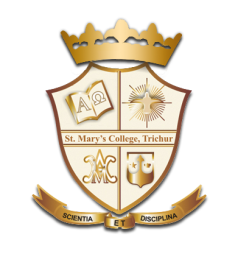 Protein Structure
Proteins,Dr.Kavitha.S.Kumar,St.Mary’s College
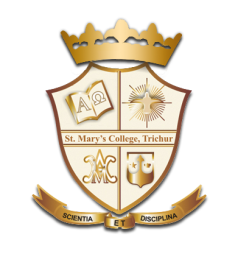 Types of Proteins
Globular Proteins – most of what we have dealt with so far
		Compact shape like a ball with irregular surfaces
	Enzymes are globular
Fibrous Proteins – usually span a long distance in the cell
	3-D structure is usually long and rod shaped
Proteins,Dr.Kavitha.S.Kumar,St.Mary’s College